Ilias Vouliotis A, Roberts P, Dilaveris P, Gatzoulis K, Yue A, Tsioufis K
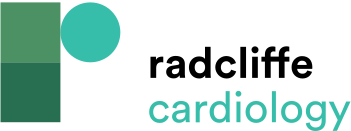 Figure 1: Cine Images of Pacemakers
Citation: European Cardiology Review 2023;18:e49.
https://doi.org/10.15420/ecr.2022.32
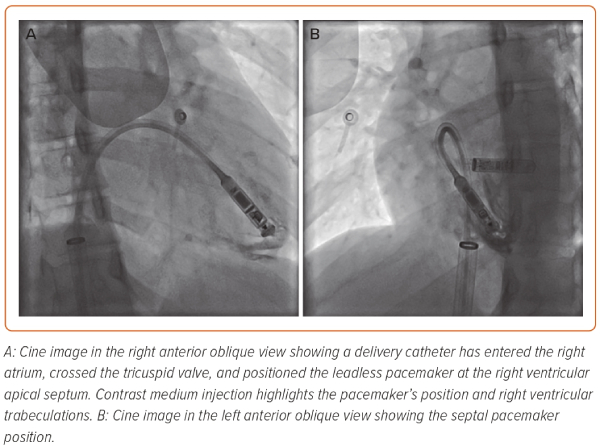